ОЦЕНКА ЭКОЛОГИЧЕСКОГО СОСТОЯНИЯ РЕК ПЕРВАЯ И ВТОРАЯ УРГАЛА МЕТОДОМ БИОИНДИКАЦИИ
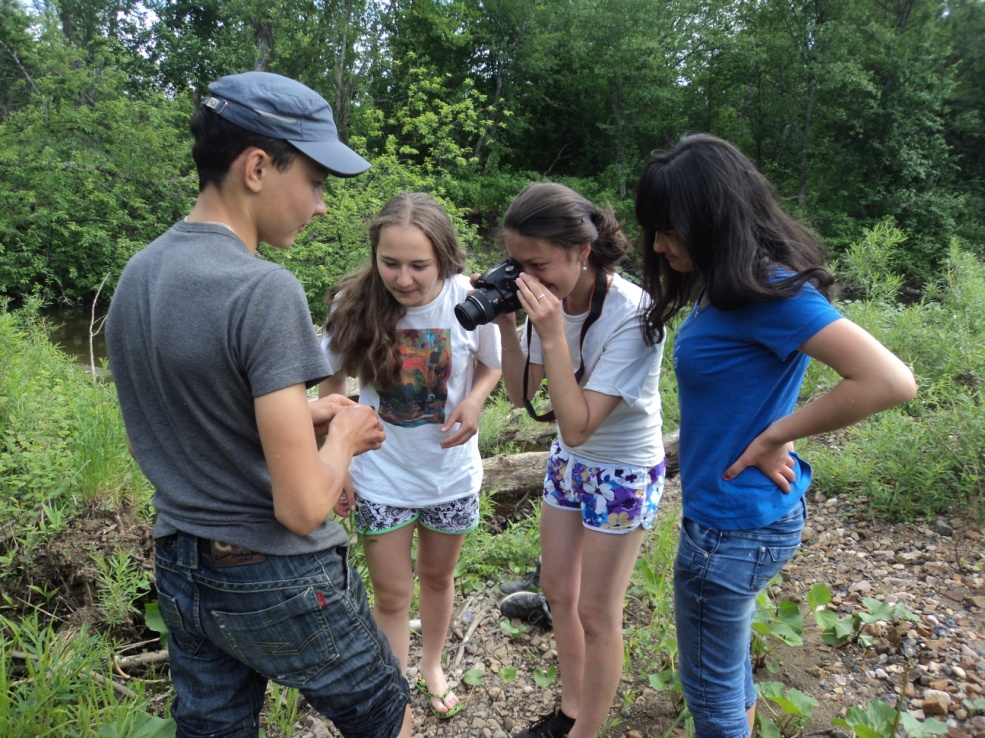 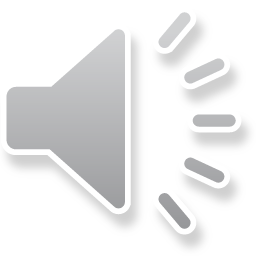 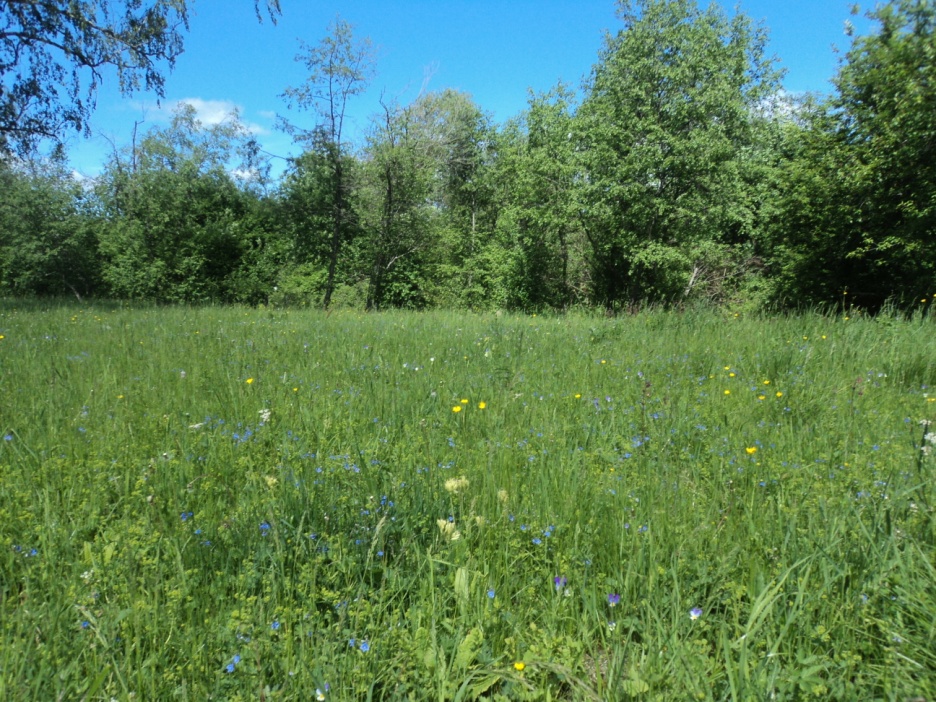 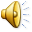 «Воде  была  дана  волшебная  власть,                                                              стать  соком жизни»                                                                                         Леонардо да  Винчи
Цель работы:  определить простейшие гидрологические параметры рек   I Ургала и II Ургала и сравнить эти две реки, используя выявленные параметры.
Река I Ургала
Река II Ургала
Оценка качества воды водоемов и водотоков может быть проведена с использованием физико-химических и биологических методов. Биологические методы оценки - это характеристика состояния водной экосистемы по растительному и животному населению водоема.
Чистые водоемы заселяют пресноводные моллюски, личинки веснянок, поденок, вислокрылок и ручейников. Они не выносят загрязнения и быстро исчезают из водоема, как только в него попадают сточные воды
Умеренно загрязненные водоемы заселяют водяные ослики, бокоплавы, личинки мошек (мокрецов), двустворчатые моллюски-шаровки,  лужанки,  личинки стрекоз и пиявки
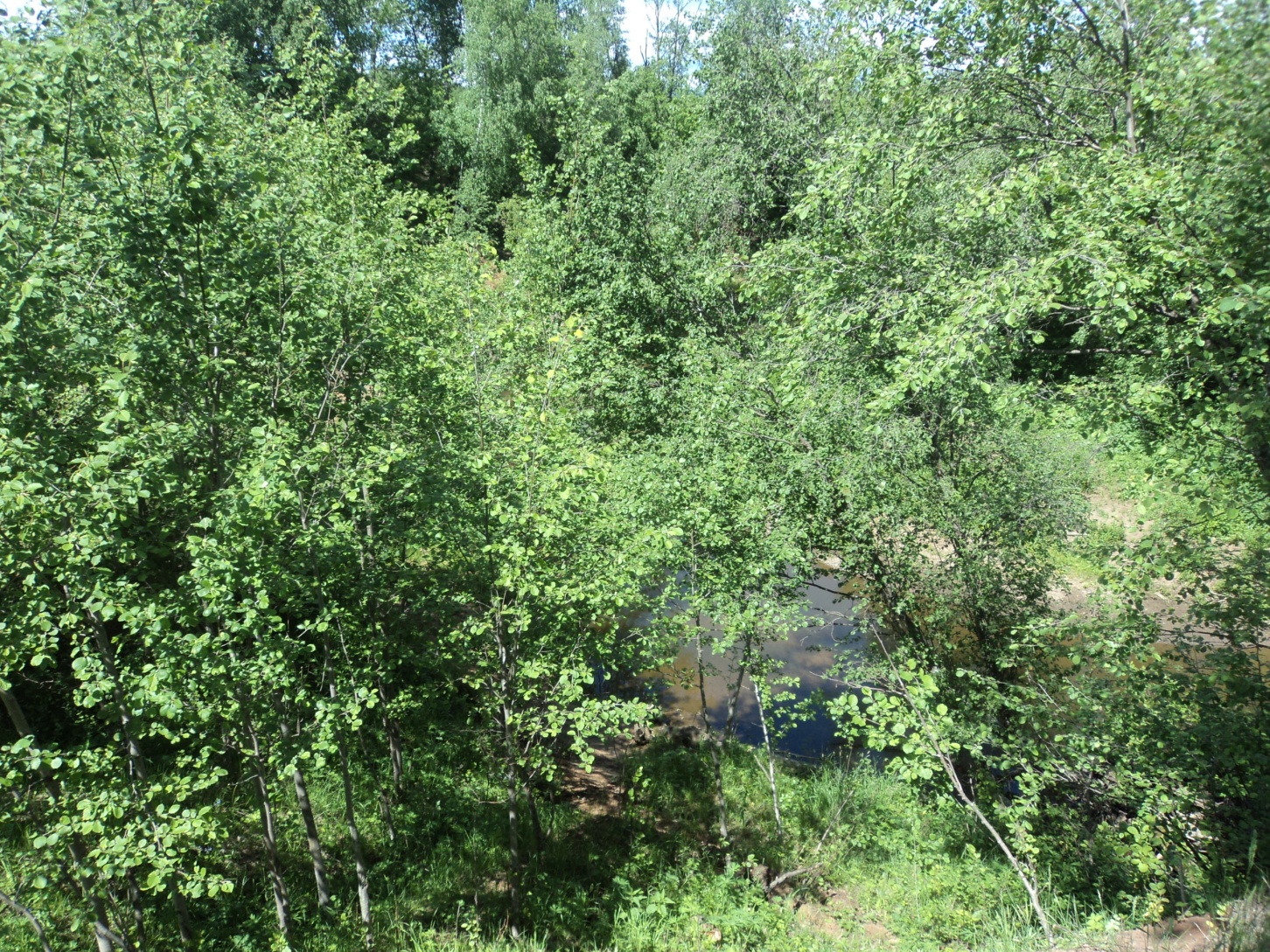 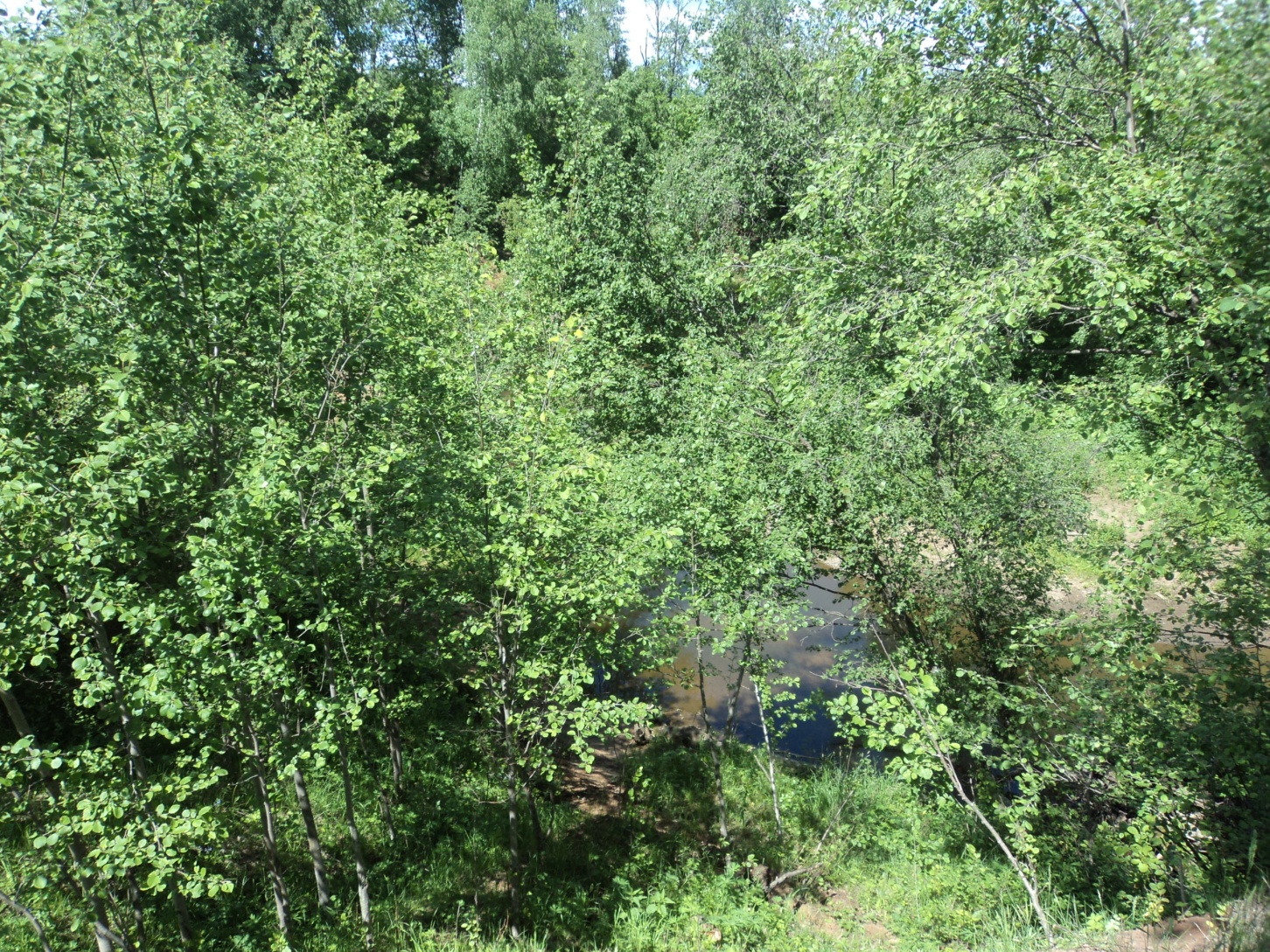 Пресноводные  моллюски  могут  служить  биоиндикаторами  степени загрязнения  водоема  органическими  веществами,  сбрасываемым и  с  ферм, птицефабрик,  свиноводческих  комплексов,  предприятий  легкой  промышленности  и  сферы  быта.
В  качестве  вида-индикатора,  для  определения  состояния  водной экосистемы  рек,  нами  были  избраны  виды  крупных  фильтрующих двустворчатых моллюсков рода Беззубка.
Свои исследования мы начали проводить в  летний период  с обследования  р.Ургала II, Результаты проведения мониторинга популяций этого вида моллюсков,  обитающих  на  данном  участке  реки,  мы  занесли  в  специально  подготовленный для учета протокол обследования.Были измерены длины раковин у 175 беззубок: 145 раковин II Ургала, и 30 – I Ургала
Таким  образом,  наибольшее  количество  особей  популяции  беззубки ,  обитающих  в р. Ургала II имеют возраст  приблизительно от 4 до 6 лет.Проанализировав полученные данные можно  сделать вывод, что основу популяции беззубки , обитающей в р. на участке вблизи сУргала составляют в основном половозрелые  и  старые  особи.
Основу популяции беззубки , обитающей в р. Ургала I на участке вблизи с.Ургала составляют только   старые  особи, молодые особи практически не встречаются.
Наибольшее  количество  таксономических  групп  из  числа  индикаторных организмов  отмечено  нами  в  верховьях  реки II Ургала  в  районе  населенного  пункта Хайбатово
Здесь  встречаются  обитатели  вод  удовлетворительной  чистоты  и  чистых  вод,  такие  как  беззубка,  затворки,  личинки   красоток,  поденок  и  ручейников.  По  шестиклассной  системе    качества  вод такая вода относится к 3 классу – воды удовлетворительной чистоты.
В реке  I Ургала      встречаются   организмы  загрязненных вод,  такие  как  водяной  ослик  и  трубочник,  почти не стало крупных двустворчатых моллюсков, встречаются только  пустые раковины беззубок.  Проанализировав таксономический состав индикаторных организмов, мы установили, что вода относится к 4 классу (загрязненные воды).
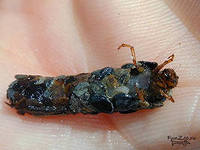 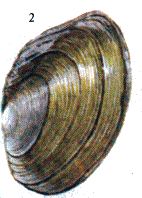 Двустворчатые моллюски
Личинки ручейника
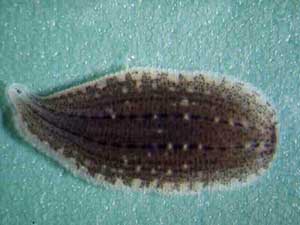 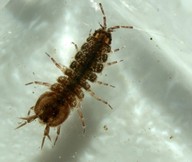 пиявки
Водяные ослики
Исследуя воды рек с.Ургала и ее окрестностей, было установлено с помощью моллюсков--фильтрантов, что наиболее чистым водоемом является река II Ургала, а река I Ургала имеет серьезные загрязнения.
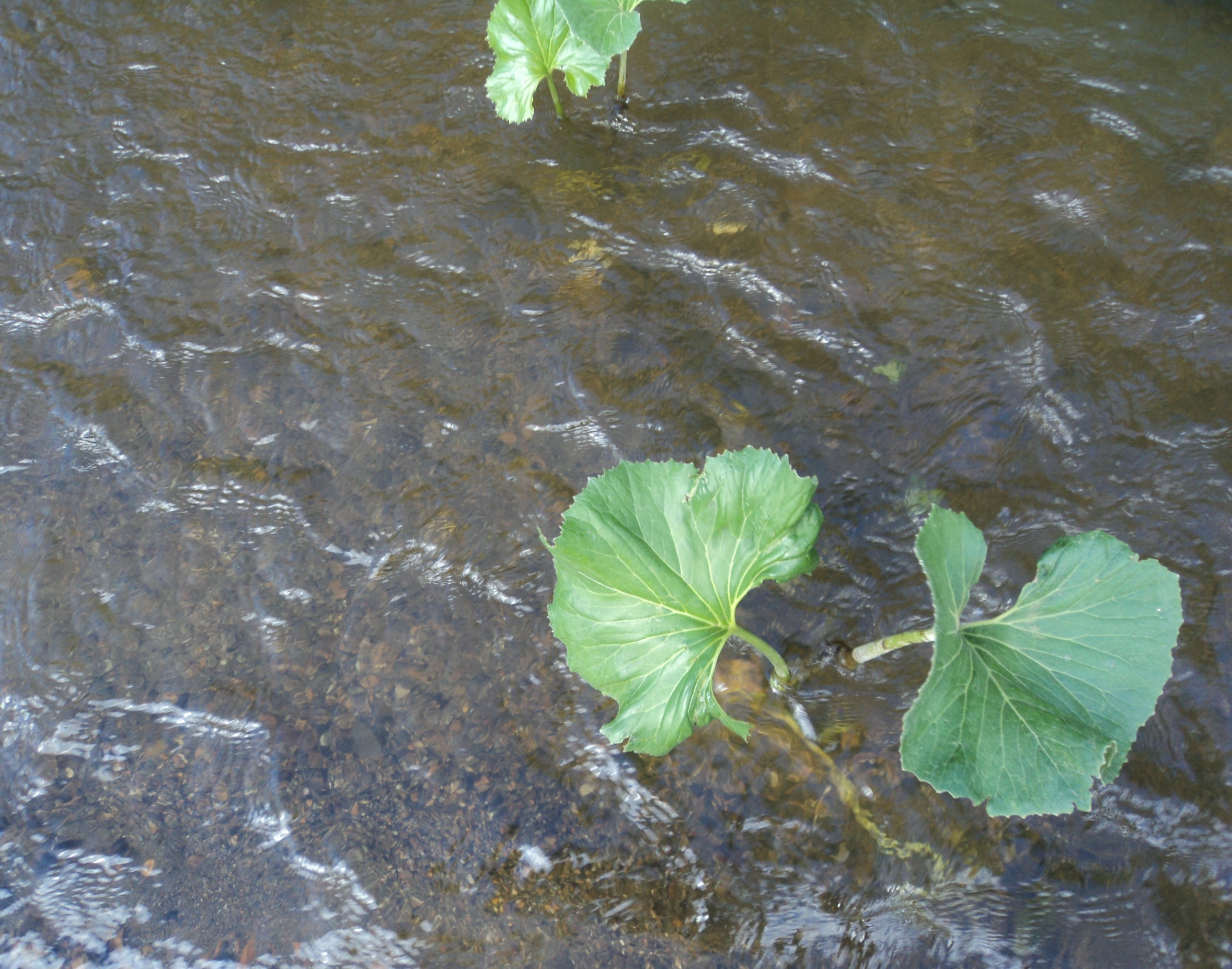 Крупные  двустворчатые  моллюски,  наряду  с  некоторыми  другими видами    являются  важнейшими  компонентам и  системы самоочищения  рек,  прудов  и  озер.  Двустворчатые  моллюски  пропускают через себя 20-40 литров воды ежесуточно. Следовательно, при нарушении их численности,  произойдут  определенные  сбои  в  способности  водоема  к самоочищению и изменится класс качества  воды
Рекомендации по оздоровлению исследованных водных объектов:- запретить вырубку леса по берегам рек, - и очищение берегов рек  от мусора.
Сохраним мир вокруг себя!
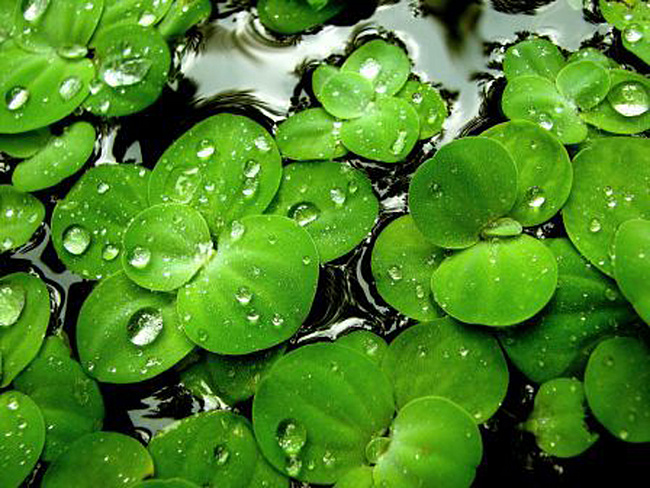 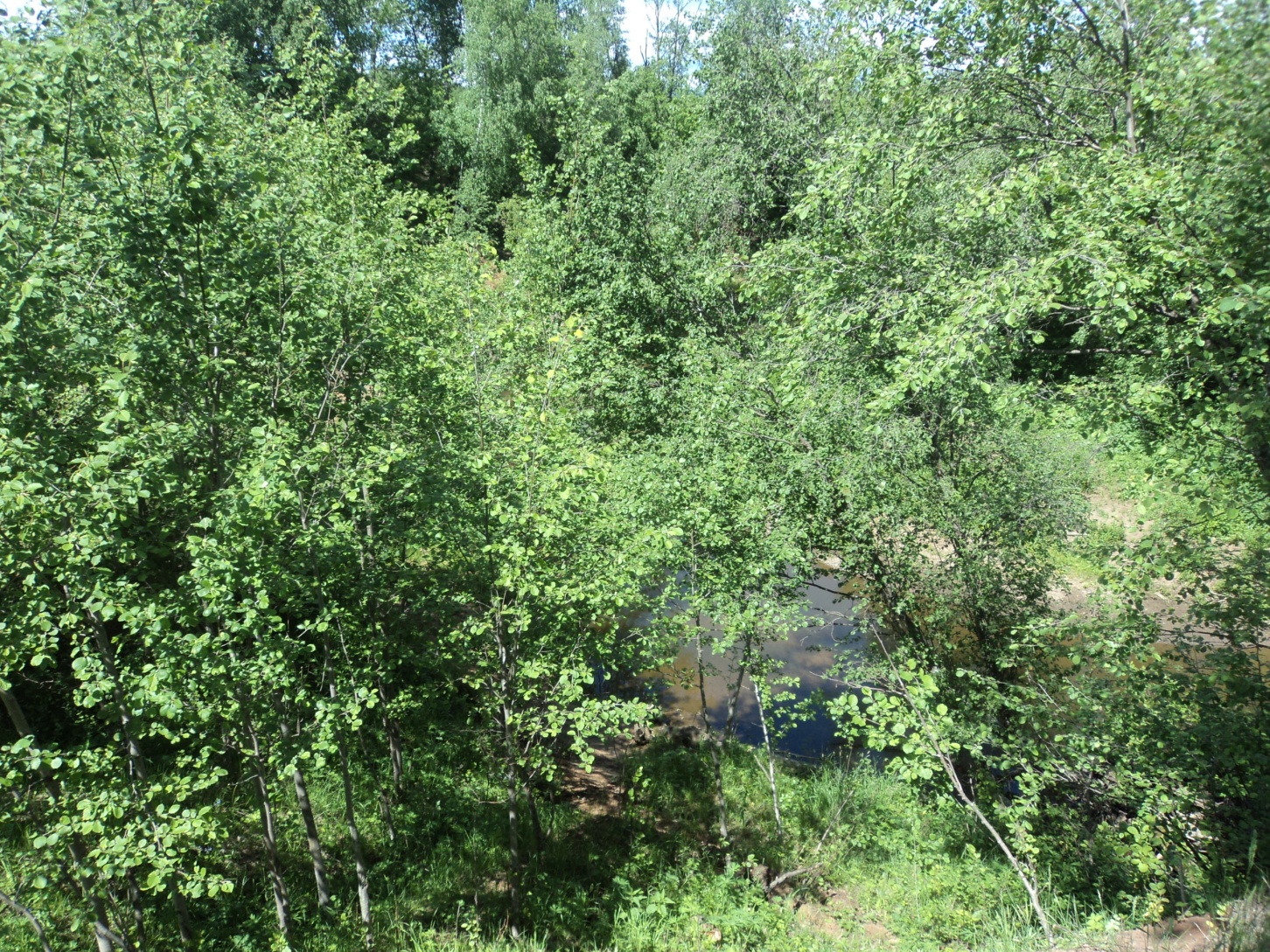